Addressing the Cold User Problem for Model-Based Recommender Systems
Flavius Frasincar*
frasincar@ese.eur.nl
* Joint work with Tomas Geurts
1
Contents
Motivation
Related Work
Methodology
Evaluation
Conclusion
Future Work
2
Motivation
Barry Schwartz, 2004 (American psychologist):
“The Paradox of Choice - Why More Is Less”
Eliminating consumer choices can greatly reduce anxiety for shoppers

Jeff Bezos, 2013 (CEO of Amazon.com)
“We don’t make money when we sell things. We make money when we help customers make purchase decisions."
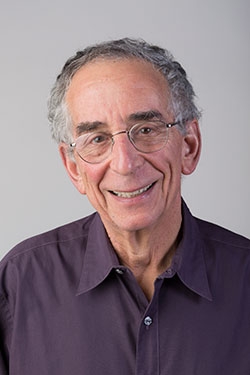 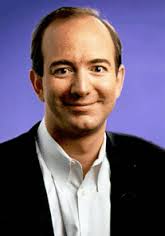 3
Motivation
Problem: information overload
Solution: recommender systems
Examples:
Movie recommendations on Netflix
Book recommendations on Amazon
Friend recommendations on Facebook
Three types of recommender systems:
Content-based recommenders (recommend similar content; address the cold item problem; suffer from cold user problem)
Collaborative filtering recommenders (recommend content from similar users; suffer from both cold item and cold user problems; often provide better recommendations than the content-based ones)
Hybrid recommenders (mix of content-based and collaborative filtering; accurate recommendations and no cold item problem)
Our focus:
Collaborative filtering recommenders (address the cold user problem)
4
Motivation
Cold user problem: how to recommend items to new users (users for whom there is no previous information)?
Two types of collaborative filtering methods:
Memory-based (aka neighborhood-based):
K-Nearest Neighbour (kNN): no weighting
Item-based: uses similarity (e.g., Pearson, cosine, etc.) between items for weighting
User-based: uses similarity (e.g., Pearson, cosine, etc.) between users for weighting
Model-based:
Matrix Factorization: good accuracy in many studies (e.g., Netflix competition) 
Machine Learning (e.g., clustering, artificial neural networks, etc.)
Our focus:
Matrix Factorization (address the cold user problem)
5
Motivation
Three solutions to address the cold user problems:
Social information (often not available)
Demographic information (often not available)
Queried item preferences [our focus]
Active learning for collaborative filtering: Elicit preferences of the cold users using a minimum, but informative set of items
Two types of active learning for collaborative filtering (according to (Elahi et al., 2014)):
Personalized (rank items using also cold user information)
Non-personalized (rank items without using cold user information) [our focus]
Two types of user feedback:
Explicit: e.g., rating items
Implicit: e.g., buying/returning items [our focus]
6
Related Work
(Yu et al., 2004):
Entropy-based strategy
Probabilistic memory-based
Number of shown items limited to 10
(Rashid et al., 2002):
Popularity, entropy, and hybrid (popularity + entropy)
Hybrid model is the best
Memory-based
Number of shown items limited to 30, 45, 60, or 90 
Existing models work with explicit feedback
Our contribution:
Use matrix factorization for recommending items
Determine which active learning strategies work best in conjunction with matrix factorization
Use a large real-world data set with user implicit feedback on items
Experiment with various values for the number of shown items
7
Methodology – Matrix Factorization
8
Methodology – Matrix Factorization
9
Methodology – Matrix Factorization
10
Methodology – Matrix Factorization
11
Methodology – Matrix Factorization
12
Methodology – Item Ranking
Ask cold users to rate a set of items (the cardinality of this set should not be too high)
The set of items to rank should provide for the highest utility for making recommendations to cold users
The selection of the items to rank depends on a certain ranking
Our ranking strategies are non-personalized active learning strategies
Six strategies for item ranking:
Random
Popularity
Gini
Entropy
PopGini
PopEntropy
13
Methodology – Item Ranking
Random Strategy:
Select items at random
Taken as a baseline
Advantage: Low correlation between items
14
Methodology – Item Ranking
Popularity Strategy:
Single heuristic attention-based active learning strategy
Depends on the amount of “attention” (popularity) an item receives
Most popular items (items that have been interacted with by the largest number of distinct users) are ranked at the top
Two disadvantages:
The most popular items could be very similar (e.g., T-shirts of the same brand at the top, waste of effort for the user to rate all of them)
Biases the recommender to recommend popular items (decreases the chance of long tail items to be recommended)
15
Methodology – Item Ranking
16
Methodology – Item Ranking
17
Methodology – Item Ranking
18
Methodology – Item Ranking
19
Evaluation – Data Set
Data set from the webshop of “de Bijenkorf”, a high end department store in the Netherlands:
100,000+ unique visitors every day
200,000+ unique products in the assortment
Data set contains all interactions between customers and products (purchases and returns) from 14 July 2015 to 13 July 2016 (1 year)
Data set characteristics:
563,495 unique customers
242,020 unique products
2,563,878 unique interactions between customers and products
(all interactions are dichotomized, i.e., 0 or 1)
20
Evaluation – Data Set
21
Evaluation – Setup
22
Evaluation – Setup
Size of the set of selected items (based on ranking) shown to the cold users: 10, 25, 50, and 100
25% of the users is randomly selected as cold users
Training set contains:
All interactions of the non-cold users
The interactions of the cold users only with the selected items
Test set contains:
All remaining interactions of the cold users
Filter: only users that have interacted with at least one item in the shown items are included in the training and test set (otherwise there is nothing to learn about a cold user)
23
Evaluation – Model Parameters
24
Evaluation – Model Parameters
25
Evaluation – Platform
Software implemented in Python and available in github at http://tinyurl.com/z8mqele
Software library used: GraphLab Create (developed by Turi) with Python front-end and C++ backend
Hardware was a C4 instance of Amazon EC2:
8 vCPU's (High frequency Intel Xeon E5-2666 v3 Haswell processors)
15GB of RAM
Hardware and software suitable when working with large data sets
26
Evaluation – Results
10 items: the random strategy is the best (surprise)
25, 50, 100 items: the PopGini strategy is the best
Popularity strategy performs better than expected (users with strong opinions on popular items)
Entropy and Gini strategies are the worst performing (some polarizing items – ranked high – could be the ones with “issues”, so have little value)
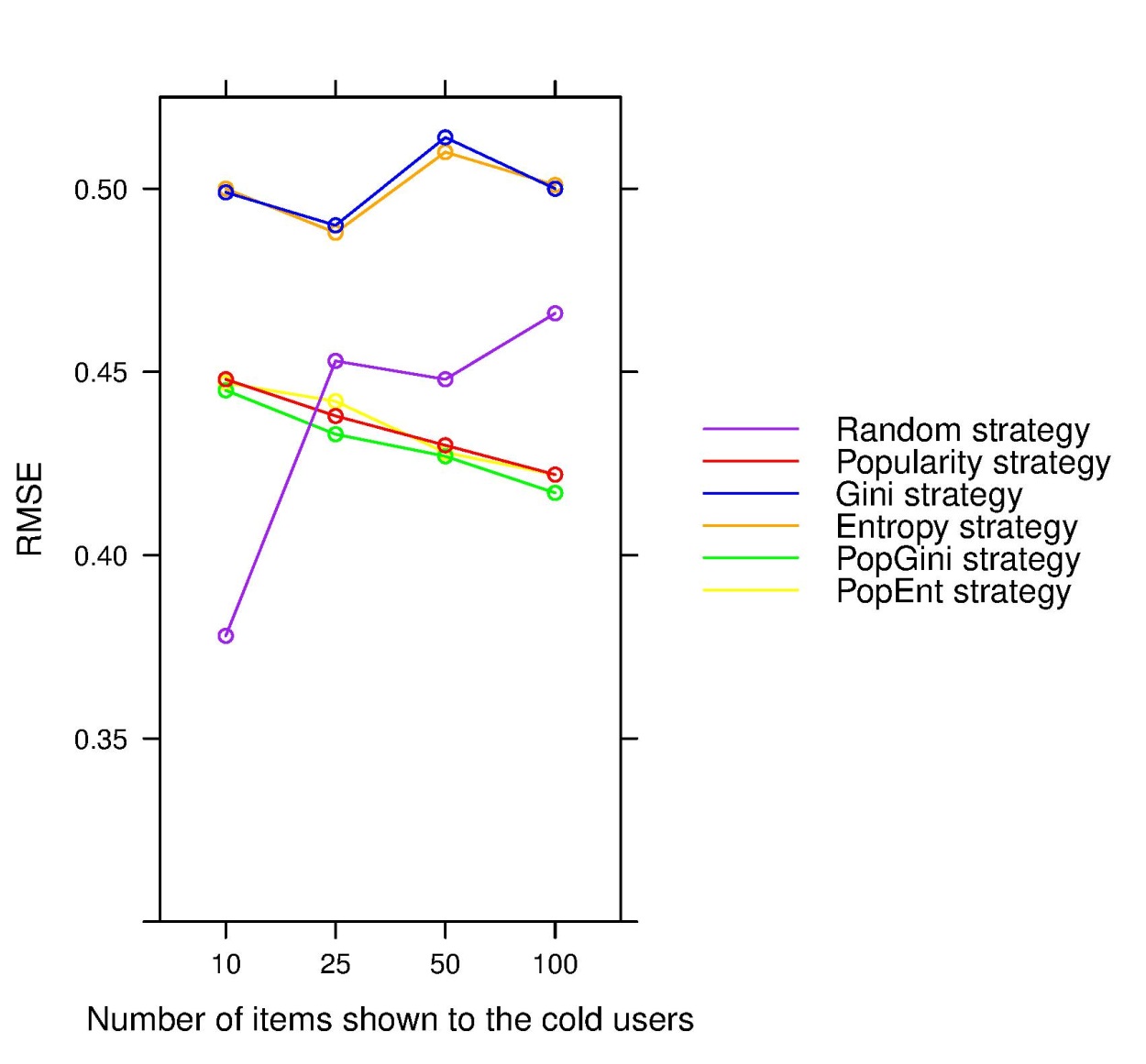 27
Evaluation – Results
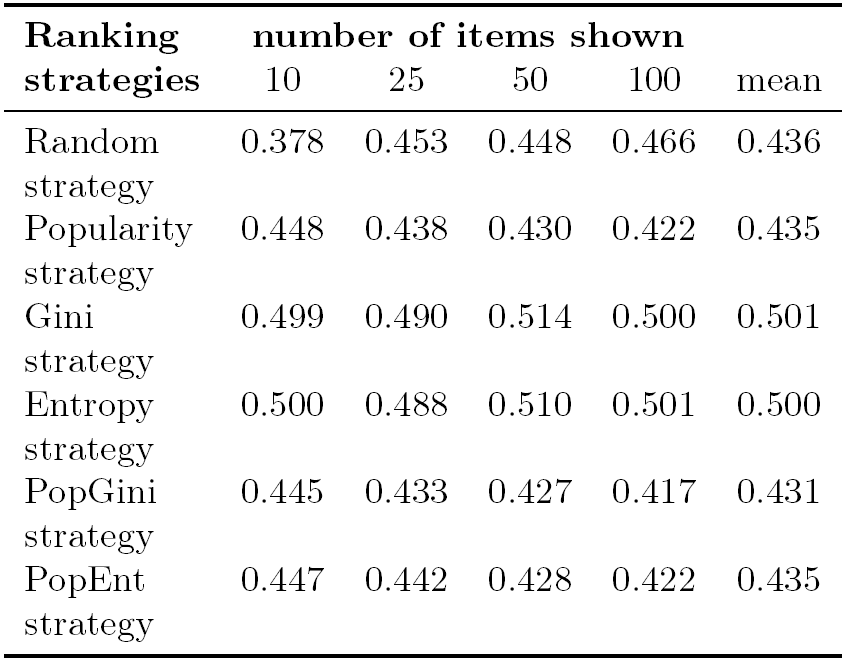 PopGini is the best performing strategy (combination of item popularity, which is good in general,  and item polarization)
28
Conclusion
We have investigated six non-personalized active learning strategies to address the cold user problem in the context of:
Matrix factorization (collaborative filtering)
User implicit feedback
Adapted the method of (Koren et al., 2009), with two regularization  parameters instead of one (for bias and latent factors)
The best active learning strategy depends on the number of shown items to the users
The best active learning strategy overall is the PopGini, which combines the popularity of an item with its Gini impurity
29
Future Work
Experiment with other impurity measures (e.g., classification error), greedy measures (e.g., greedy extend: add incrementally items that provide for the best RMSE on the training data), etc.
Use a personalized active learning strategy where the item to be shown next depends on the previously seen items
Model parameters are currently learned during the setup for all users:
Learn the model parameters for using (1) the cold-users only or (2) weight differently the errors made for cold users than the errors made for non-cold users (cost-based parameter learning)
30